Today we will be taking notes on Taxonomy (Classification)
Classification
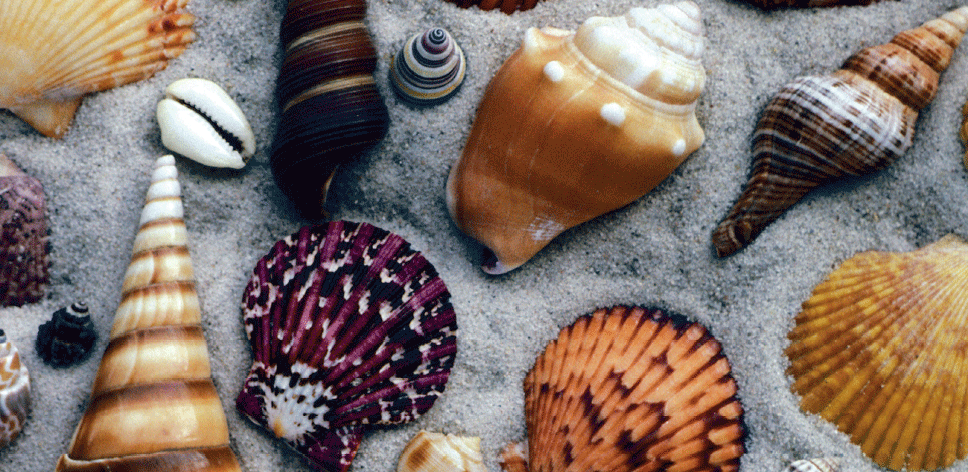 How would you “group” these diverse shells?
Taxonomy
Taxonomy is the discipline where scientists classify organisms and assign each organism a universally accepted name.
Many thinkers and scientists alike have created methods for classifying species based on certain criteria throughout time.
Aristotle
Philosopher in 4th century B.C.
Classified living things into two groups
Animal
Plant
Not based upon evolutionary theory
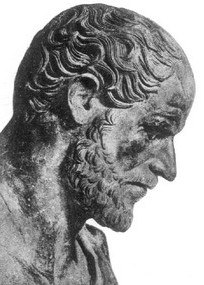 Carolus Linnaeus
Swedish botanist, 18th century
Developed a hierarchical system of classification consisting of 7 taxa (levels)
Based on structural similarities
Reflects evolutionary history and relationships
Linnaeus’s System of Classification:
Least
Complex
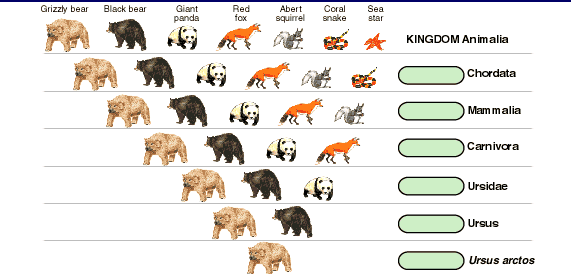 Kingdom
Phylum
Class
Order
Family
Genus
Species
Most Complex
Kingdom: Largest & most inclusive 
EX: Animalia (heterotrophs, multicellular, eukaryotes)
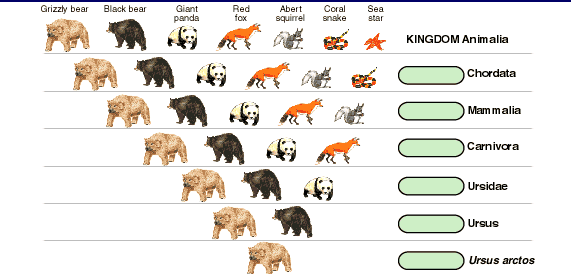 Phylum: Comprised of related classes 
EX: Chordata (notochord, nerve cord, pharyngeal pouches, and tail at some point in development)
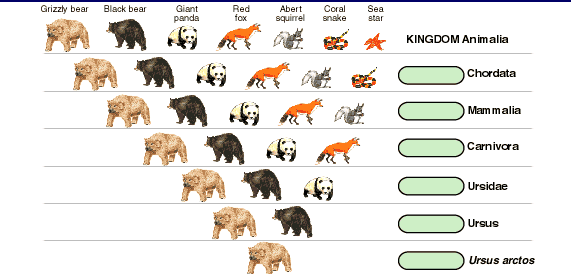 Class: Comprised of related orders 
EX: Mammalia (warm blooded, body hair, nourish young with milk, breathe air, and have 4 chambered hearts)
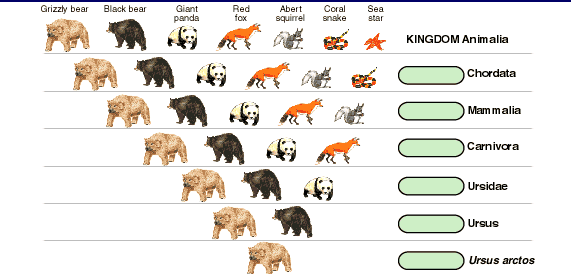 Order: Comprised of related families 
EX: Carnivora (teeth and claws to capture and eat meat)
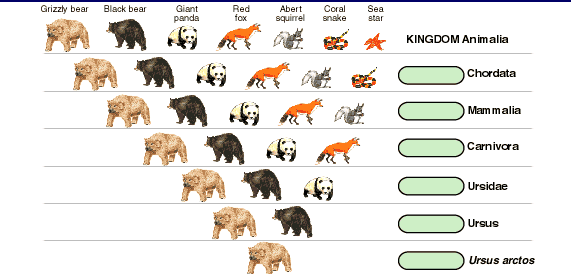 Family: Comprised of related genera 
EX: Ursidae (“doglike” carnivores—includes all bears)
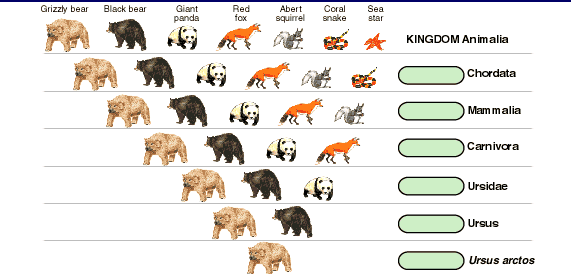 Genus: Comprised of related species
EX: Ursus (brown bears, black bears, and polar bears)
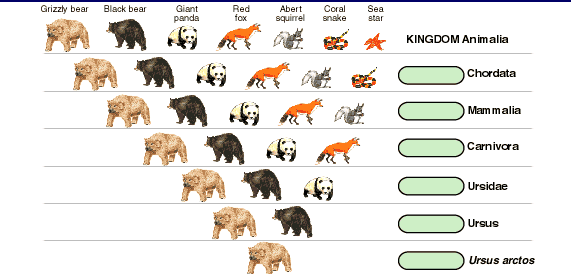 Species: Comprised of individuals that can interbreed; most specific taxon
EX: Arctos (brown bears)
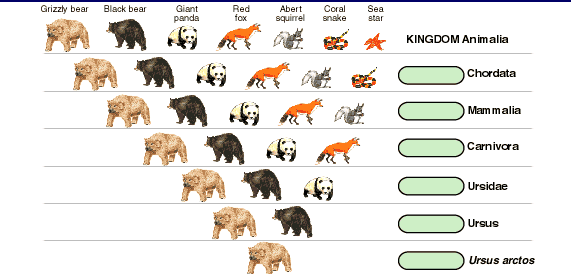 Binomial Nomenclature
Linnaeus created a scientific naming system in which each species has a two-part name (EX: Ursus arctos)
Names are usually derived from Latin or Greek!
The 1st name (Ursus) is the genus and the 2nd name (arctos) is the species.  The name is always italicized and only the first name is capitalized.
Names can be abbreviated by using the first letter of the genus and entire species name. (EX: U. arctos)
2 Kingdoms
Linnaeus only identified 2 Kingdoms:

Plantae-green, photosynthetic organisms that used energy from the sun

Animalia: mobile organisms that used food for energy
The Tree of Life Evolves
As biologists learned more about the natural world, they realized just 2 Kingdoms did not accurately describe the diversity of life
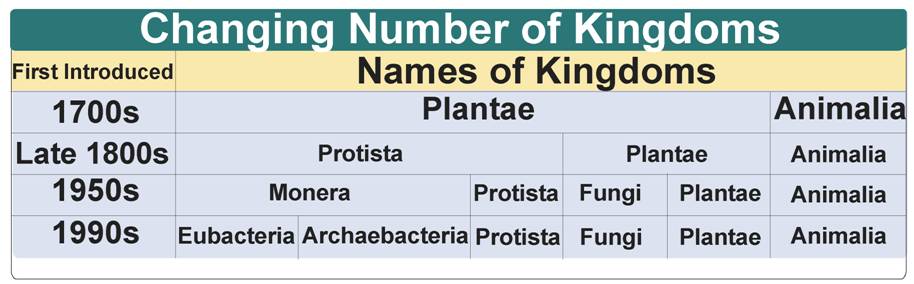 Eubacteria
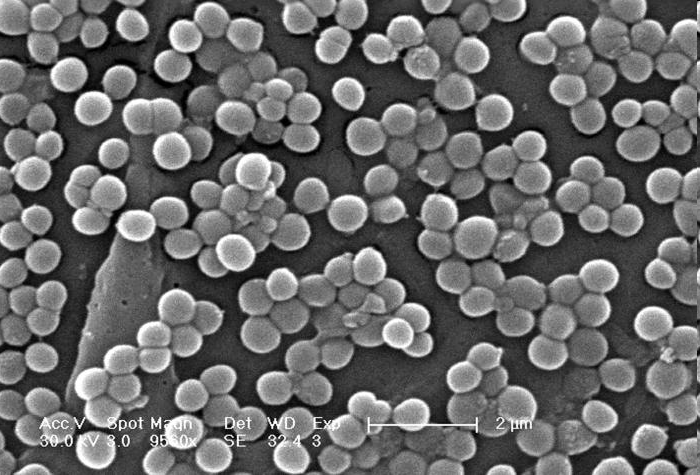 Salmonella
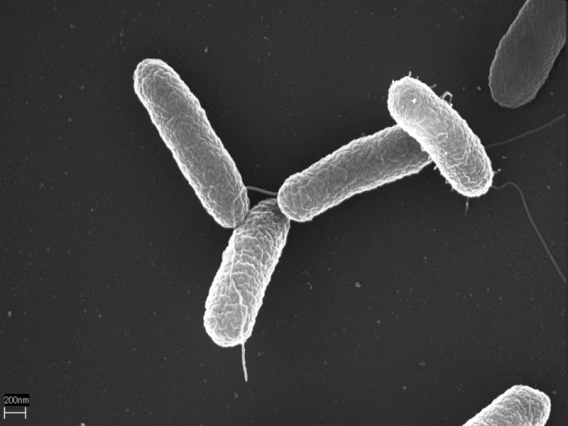 Prokaryotic
Unicellular
Auto- & hetero-trophic
Have cell walls with peptidoglycan
Live almost everywhere
Staphylococcus, Streptococcus, E. coli
MRSA
Archaebacteria
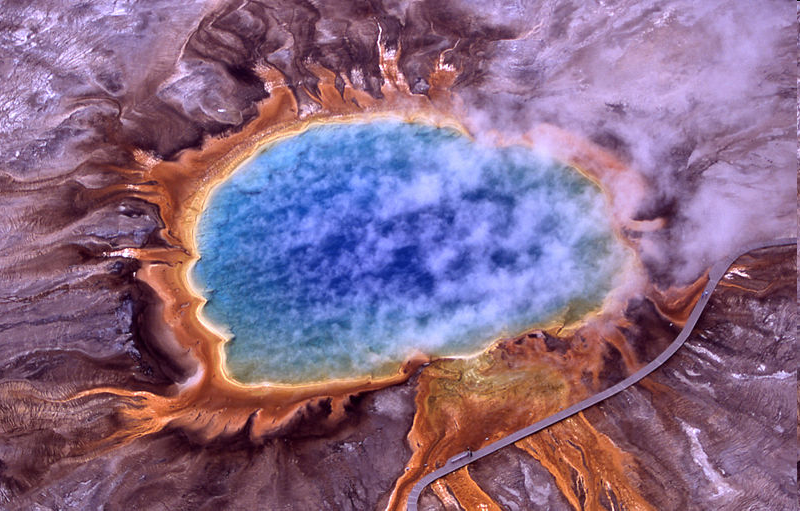 Prokaryotic
Unicellular
Auto- & hetero-trophic
Cell wall without peptidoglycan
Live in extreme (temp, pH, salt)environments
Ex: methanogens, halophiles
Yellowstone Hot Springs
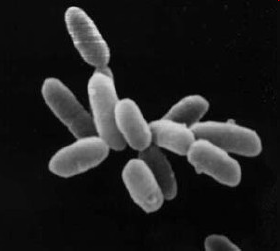 Halobacteria
Protists
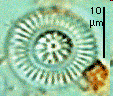 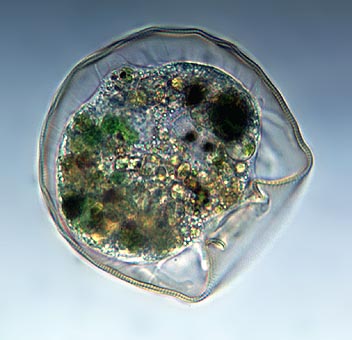 Eukaryotic
Uni- & multi-cellular
Auto- & hetero-trophic
Lack complex organ 
   systems
Live in moist environments
Algae, slime molds, protozoa
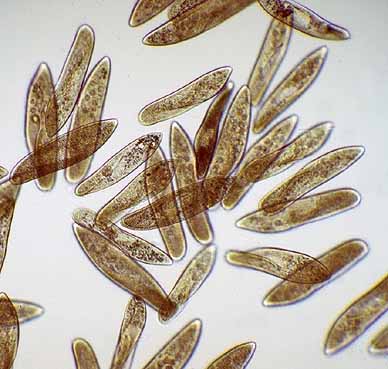 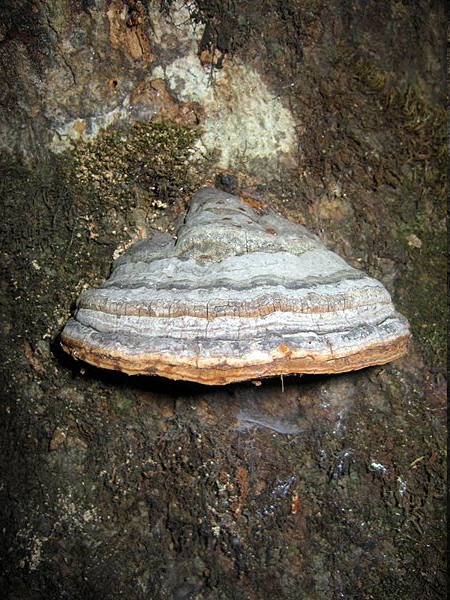 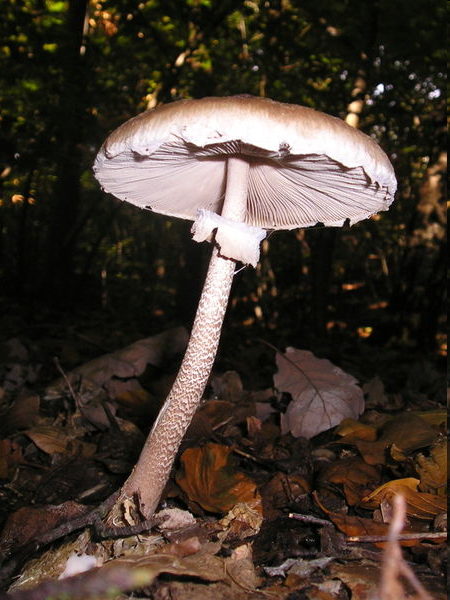 Fungi
Eukaryotic
Mostly multi-
  cellular
Heterotrophic
(decomposers-Absorb nutrients      from organic material by secreting digestive enzymes) 
Cell walls made of chitin
Mushrooms, bread mold, yeast
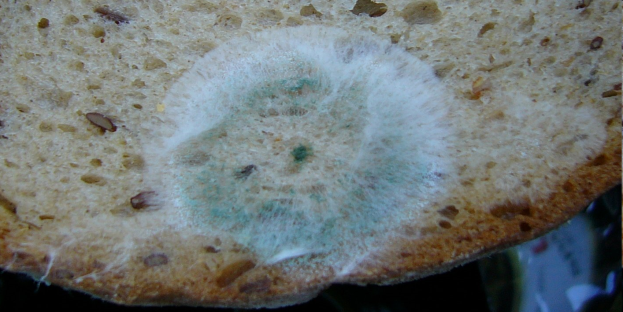 Plants
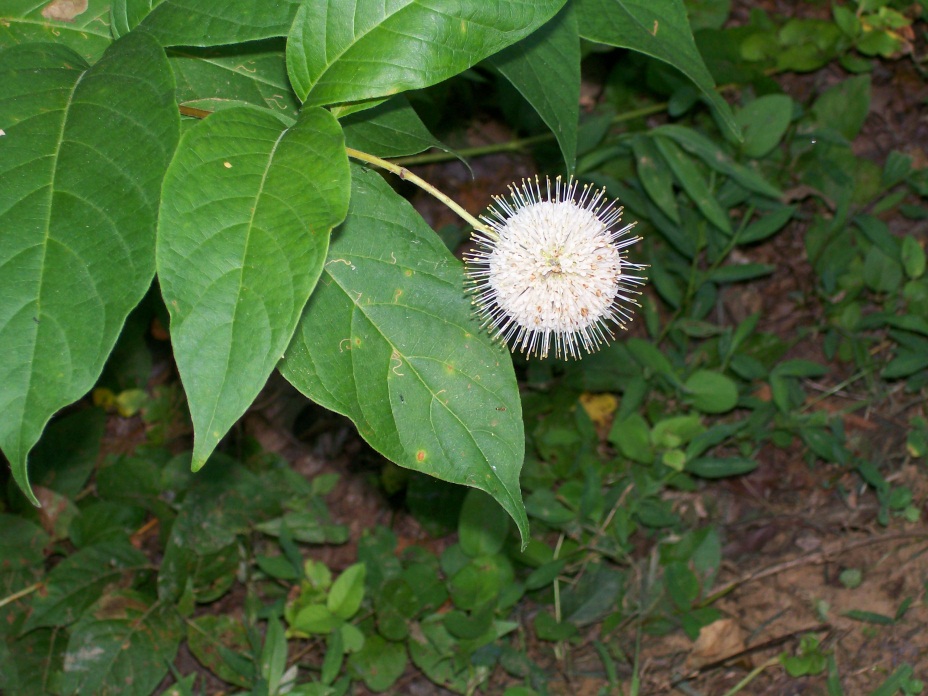 Eukaryotic
Multicellular
Autotrophic 
(Photosynthetic) 
Cell walls made of cellulose
Have organ systems
Flowering plants, moss, ferns, conifers
Buttonbush
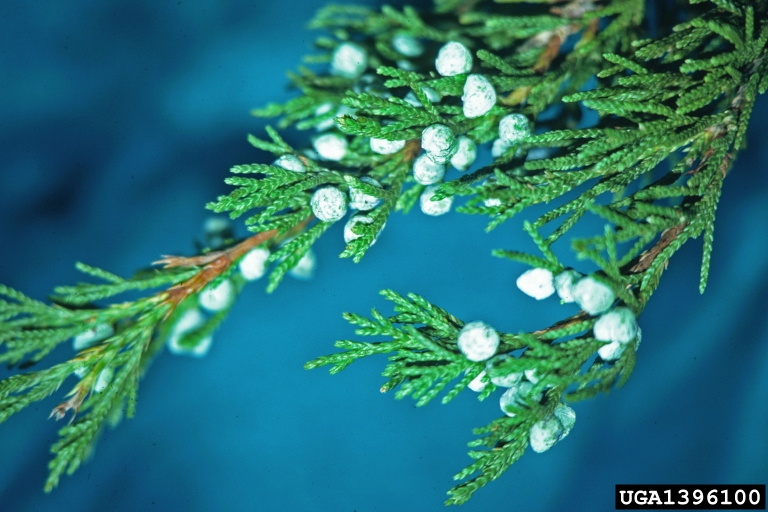 Eastern Red Cedar
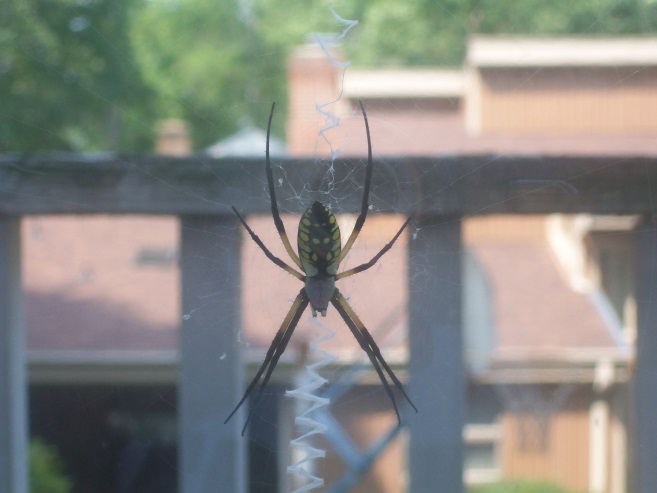 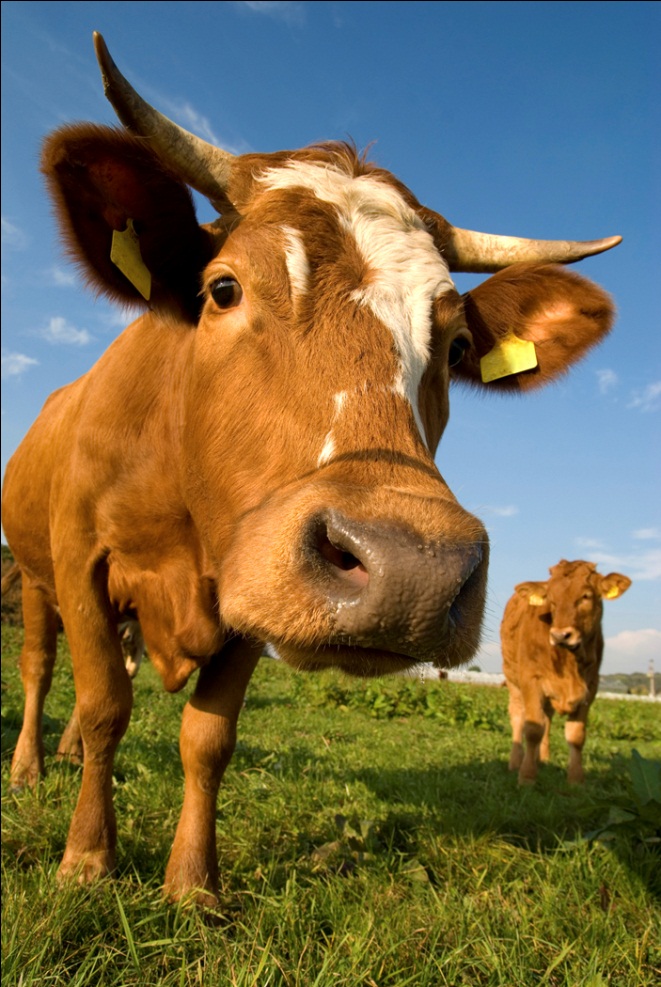 Animals
Eukaryotic
Multicellular
Heterotrophic
Do not have cell walls
Sponges, worms, insects, reptiles, fish, amphibians, birds, mammals
Order Amongst Diversity
Scientists have identified and named 1.5 million species so far
They estimate there are between 2 to 100 million additional species that have yet to be discovered!
Domains
An even more general classification taxa than kingdoms
Proposed by Carl Woese, 1990s
Three domains:
Bacteria (include Eubacteria)
Archaea (includes Archaebacteria)
Eukarya (includes plants, animals, fungi, protists)
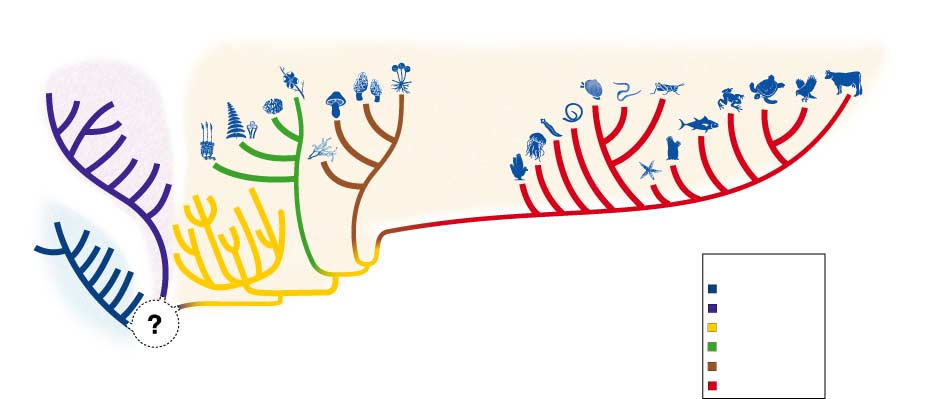 DOMAIN ARCHAEA
DOMAIN EUKARYA
Eubacteria
Archaebacteria
Protista
Plantae
Fungi
Animalia
DOMAIN BACTERIA
Key Characteristics of Domains and Kingdoms
Section 18-3
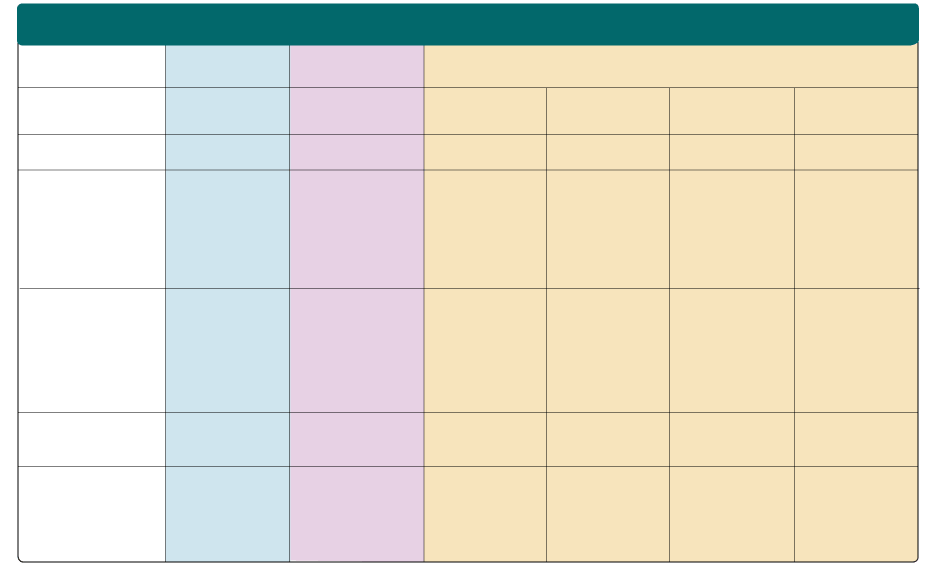 Classification of Living Things
DOMAIN

KINGDOM

CELL TYPE

CELL STRUCTURES



NUMBER OF CELLS



MODE OF NUTRITION

EXAMPLES
Bacteria

Eubacteria

Prokaryote

Cell walls with peptidoglycan




Unicellular




Autotroph or heterotroph

Streptococcus, Escherichia coli
Archaea

Archaebacteria

Prokaryote

Cell walls without peptidoglycan



Unicellular




Autotroph or heterotroph

Methanogens, halophiles
Protista

Eukaryote

Cell walls of cellulose in some; some have chloroplasts


Most unicellular; some colonial; some multicellular

Autotroph or heterotroph

Amoeba, Paramecium, slime molds, giant kelp
Fungi

Eukaryote

Cell walls of chitin





Most multicellular; some unicellular

Heterotroph


Mushrooms, yeasts
Eukarya
Plantae

Eukaryote

Cell walls of cellulose; chloroplasts




Multicellular




Autotroph


Mosses, ferns, flowering plants
Animalia

Eukaryote

No cell walls or chloroplasts





Multicellular




Heterotroph


Sponges, worms, insects, fishes, mammals
Invertebrates
Over 95% of all animal species are invertebrates, or organisms that do NOT have a backbone (vertebral column)
Let’s look at a cladogram of invertebrate animals...
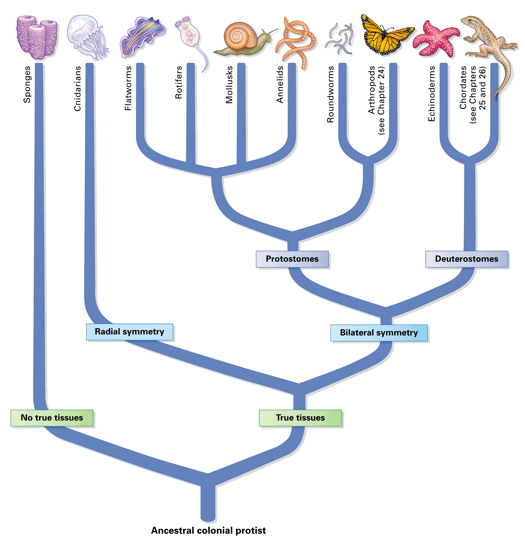 Complex
Simple
Vertebrates
The other 5% of animals are vertebrates. Most “animals” we think of (fishes, amphibians, reptiles, birds, and mammals) are in this 5% minority!
Let’s look at a cladogram of vertebrate animals...
mammals
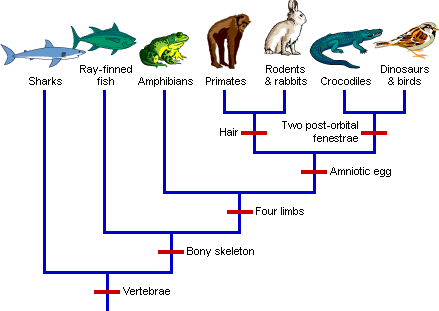 Reptiles & aves
amniotes
tetrapods
True skeletons
vertebrates
Trends in Animal Evolution
Complex animals tend to have... 
cell specialization
internal body organization
bilateral body symmetry
a front end or head with sense organs
and a body cavity.